Формы дизартрии. 
Причины возникновения дизартрии, 
                 отличие от дислалии.
Советы логопеда.
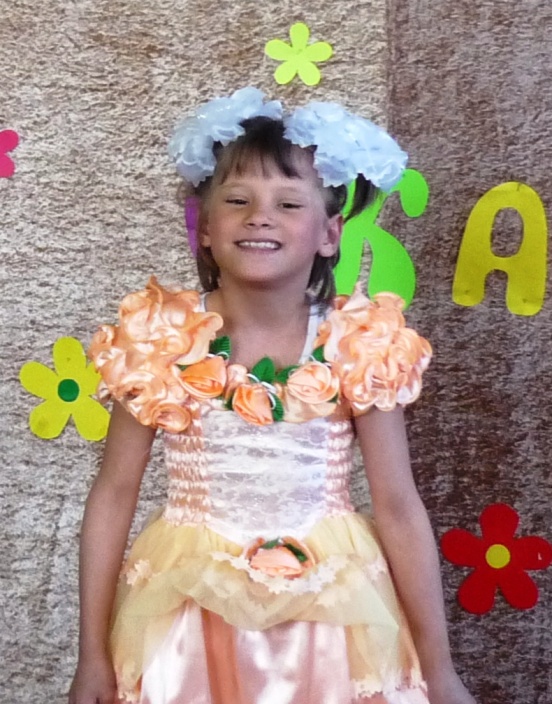 Речевые нарушения младших школьников.
Часто встречаемыми речевыми нарушениями являются:
Клинический диагноз:
Дизартрия
Дислалия

Педагогическое заключение:
Фонетическое недоразвитие речи.
Фонетико-фонематическое 
недоразвитие речи.
Общее недоразвитие речи (разного уровня).
Системное Недоразвитие Речи (для у. о.)
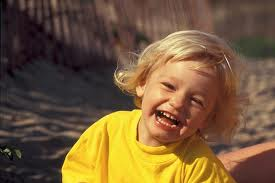 Дизартрия- нарушение звукопроизносительной стороны речи, обусловленное органической недостаточностью иннервации речевого аппарата.Термин "дизартрия" образован от греческих слов arthson - сочленение и dys - частица, означающая расстройство. Это неврологический термин, т.к. возникает дизартрия при нарушении функции черепно-мозговых нервов нижнего отдела ствола, ответственных за артикуляцию.
Формы дизартрии:
-бульбарная, -псевдобульбарная,-подкорковая (экстрапирамидная, гиперкинетическая),-корковая, -мозжечковая;-так называемая “стертая”   форма дизартрии.
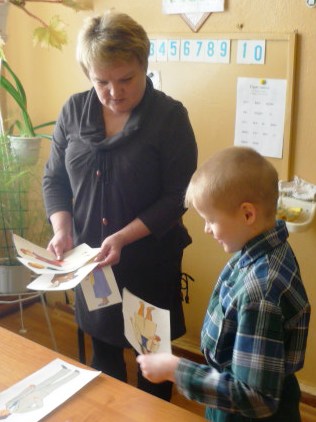 Причины возникновения дизартрии:-токсикоз беременности; -хроническую гипоксию плода;-острые и хронические заболевания матери в период беременности;-минимальное поражение нервной системы при резус-конфликтных ситуациях матери и плода;-легкую асфиксию;-родовые травмы;-острые инфекционные заболевания детей в младенческом возрасте.
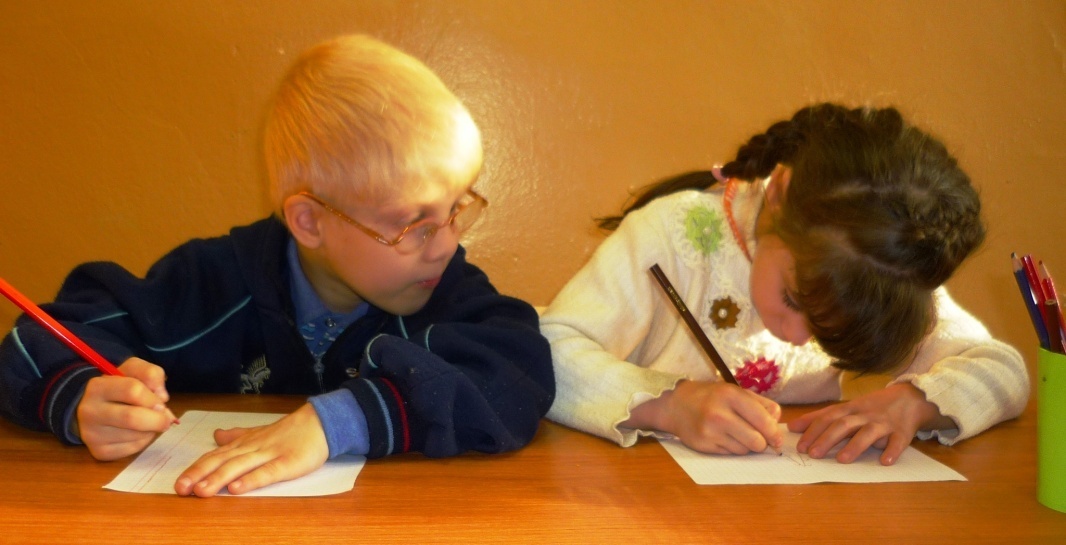 Комплексный подход в решении коррекции и развития речи.Предполагает консультирование специалистов: невролог, физиотерапевт, логопед.При необходимости нужны дополнительные исследования у следующих специалистов: сурдолог, ортодонт; психолог, дефектолог).Важно помнить о своевременности процессов диагностики и коррекцииречевого развития ребенка.
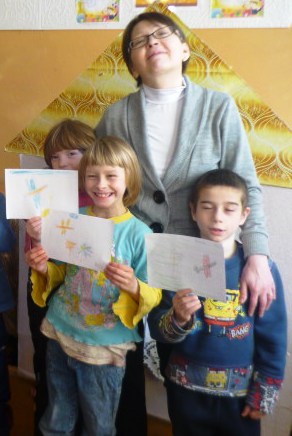 Направления в работе логопеда по преодолению недоразвития звукопроизношения (дизартрия, дислалия).Развитие моторики (общей, мелкой, артикуляционной, мимической).Развитие дыхания.Исправление недостатков звукопроизношения (постановка, автоматизация, дифференциация).Развитие фонематического слуха и восприятия.
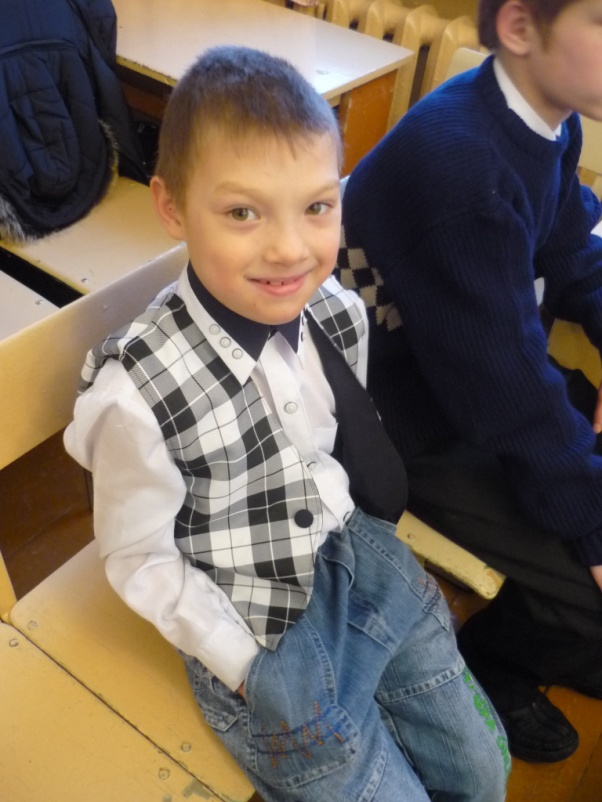 Направления в работе по преодолению лексико-      грамматического недоразвития речи (общее  недоразвитие разного уровня).Обогащение словарного запаса детей.Уточнение грамматического и лексического значения слов.Перевод слов из пассивного в активный словарь.Развитие навыков словоизменения и словообразования.
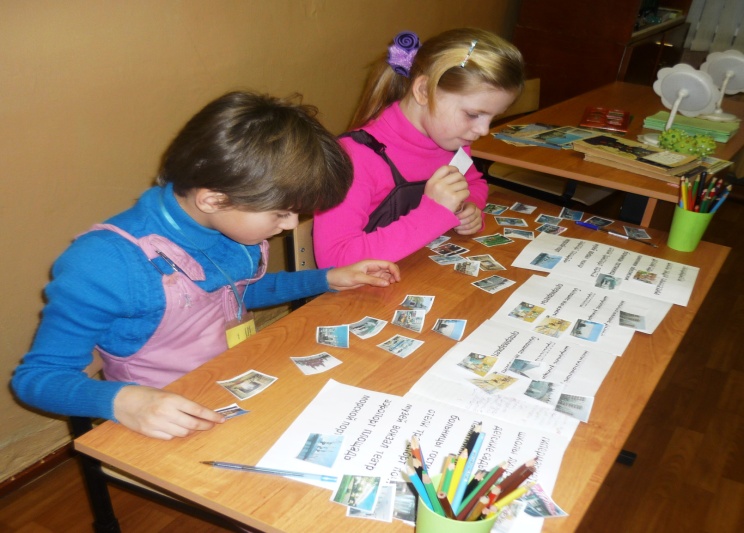 Развитие связной речи.Связная речь — смысловое развернутое высказывание, обеспечивающее общение и взаимопонимание.Связная речь обеспечивает коммуникативную функцию речи, реализуется в двух формах — диалоге и монологе.Детей необходимо учить: задавать и отвечать на вопросы полным предложением; составлять предложения по предметной и серии артинок; составлять рассказ (о реальном событии, предмете, пересказ, устное сочинение по воображению.
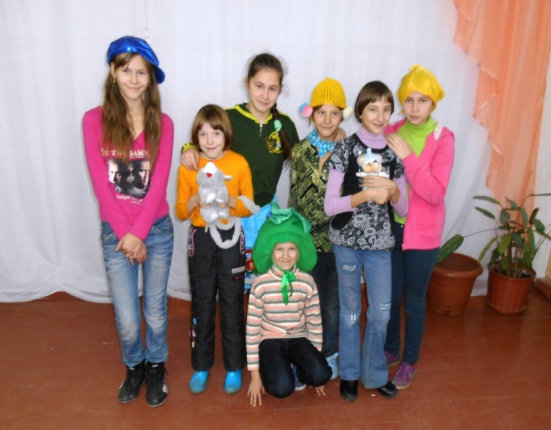 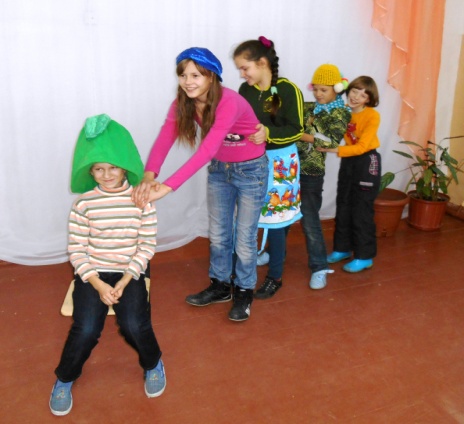 Спасибо за внимание.
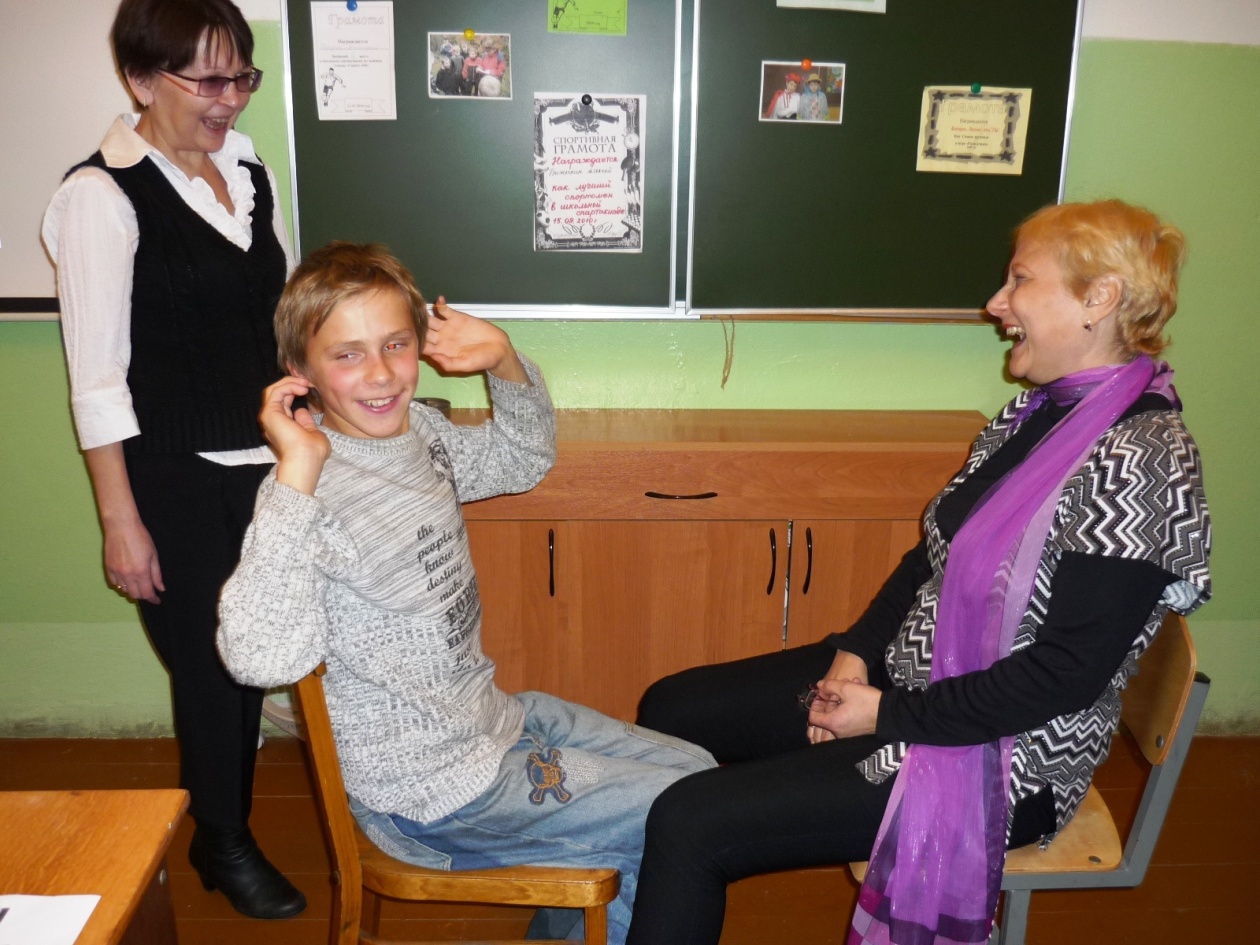